Figure 4 Schematic representation of the complete karyotypes of four representative cloned strains of the species ...
Nucleic Acids Res, Volume 24, Issue 9, 1 May 1996, Pages 1688–1694, https://doi.org/10.1093/nar/24.9.1688
The content of this slide may be subject to copyright: please see the slide notes for details.
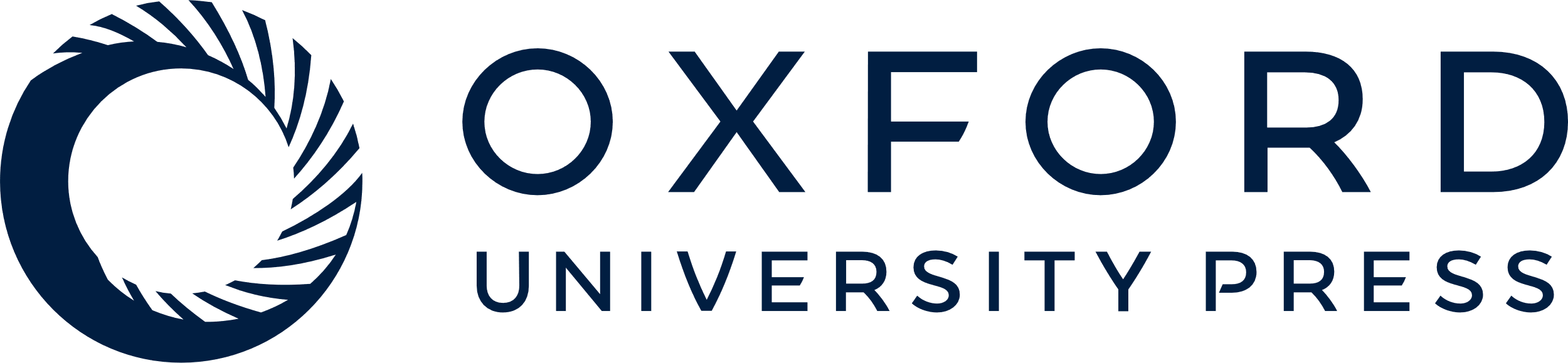 [Speaker Notes: Figure 4 Schematic representation of the complete karyotypes of four representative cloned strains of the species L.infantum (LEM1317), L.major (LEM1958), L.tropica (LEM1909) and L.aethiopica (LEM1660). Each box represents a chromosomal band, with the number of the corresponding linkage group(s) indicated inside it. When two homologs differing in size are present in the same strain they are indicated as a and b. The scale is not directly proportional, but tries to represent the actual resolution seen on different gels. Molecular size markers from S.cerevisiae and H.wingei chromosomes are indicated on the left.


Unless provided in the caption above, the following copyright applies to the content of this slide: © 1996 Oxford University Press]